Казанский (Приволжский)Федеральный Университет
Редкоземельные элементы в метаморфических породах кристаллического фундамента Татарстана.
Хусаинов Рафаэль Риязович.Rafael.Khousainov@gmail.com
Цели:
1) Изучение закономерностей распределения лантаноидов в породах кристаллического фундамента,
2) Определить взаимосвязь РЗЭ с оксидами главных породообразующих элементов,
3) Определить факторы влияющие на концентрацию (рассеивание) лантаноидов,
4) Индикаторная роль РЗЭ в породах изучаемой территории.
Объект исследования
В основу настоящей работы положены результаты исследования метаморфических пород, вскрытых скважиной 20009 (Новоелховский блок), пробуренной на территории республики Татарстана.

Кристаллический фундамент Татарского свода сложен метаморфическими комплексами  архей-протерозойского возраста, представляющими собой ассоциации преобразованных в условиях прогрессивного и регрессивного метаморфизма пород различного происхождения.
Породы исследуемого объекта:
Большечеремшанская серия:
	Интервалы в метрах: 1870 – 2026; 2325 – 3117; 4428 – 5480.
		Породы: Высокоглиноземистые кристаллосланцы и гнейсы с прослоями гранитоидов с гранатом, иногда с кордиеритом и силлиманитом. 
Отрадненская серия:Интервалы в метрах: 2026 – 2335; 3117 – 4428.
		Породы: Биотит-пироксеновые, биотоит-афибол-пироксеновые кристаллосланцы и гнейсы (свияжский комплекс). Амфиболовые, биотитовые кристаллосланцы и гнейсы, биотитовые плагиогнейсы (диафторез).
Методика
Для решения поставленных задач  исследовались результаты полученные на ICP спектрометре и результаты химических анализов. Оригинальная таблица представлена в виде матрицы 150*45 (строк*столбцов). 
	Для решения подобных задач, эффективными является следующие методы:
Статистическая обработка,
Нормирование к эталону,
Изучение средних значений,
Графическое представление.
Лантаноиды
Лантаноиды относятся к редкоземельным элементам. Они образуют непрерывный ряд от лантана до лютеция. Крайние ряды члены этого ряда – наиболее легкие (лантан, церий) и наиболее тяжелые (иттербий и лютеций), заметно отличаются друг от друга, что создает возможность разделения (фракционирования) в природе в зависимости от изменения физико-химических условий. Тем самым предопределяется обратная сторона, возможность  - по характеру распределения РЗЭ судить о физико-химических особенностях процессов формирования горных пород и минералов.
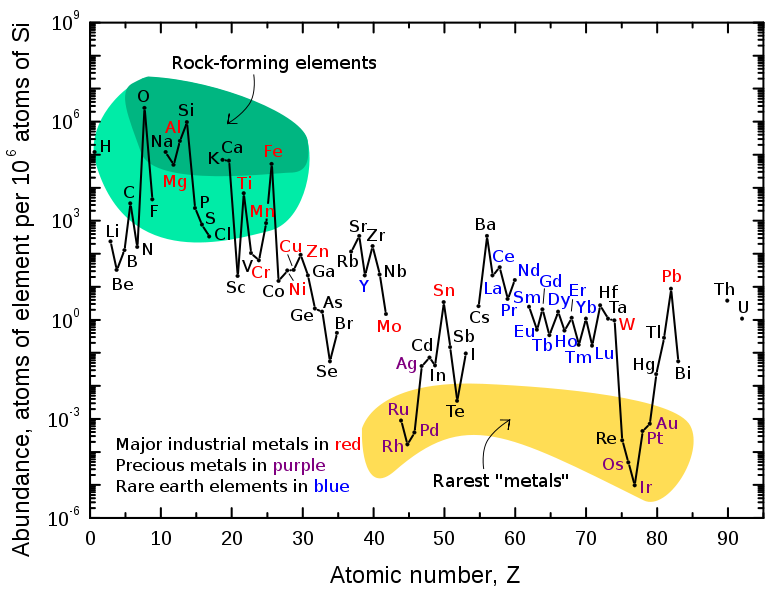 Таким образом общие тенденции изменения концентрации лантаноидов  в породе обусловлены геолого-геохимическими процессами, что позволяет рассматривать изменения в концентрациях последних и их в соотношениях, как индикаторную роль минералообразующей среды. Данная тенденция отражаться, как на отдельных минералах с избирательными свойствами  так и на породе в целом.
Кристаллохимическая группировка РЗЭ
Лантано́иды (лантани́ды) — семейство из 14 химических элементов                  III группы 6-го периода периодической таблицы. Семейство состоит из церия, празеодима, неодима, прометия, самария, европия, гадолиния, тербия, диспрозия, гольмия, эрбия, тулия, иттербия и лютеция.
Корреляционная матрица лантаноидов и иттрия
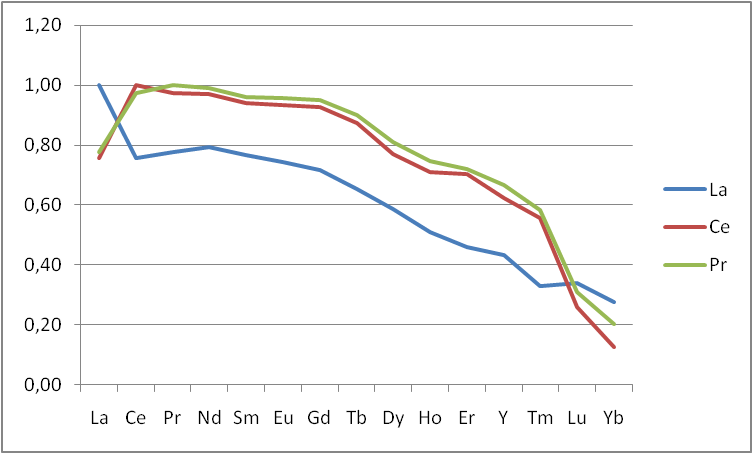 Особенности поведения коэффициентов корреляции*.
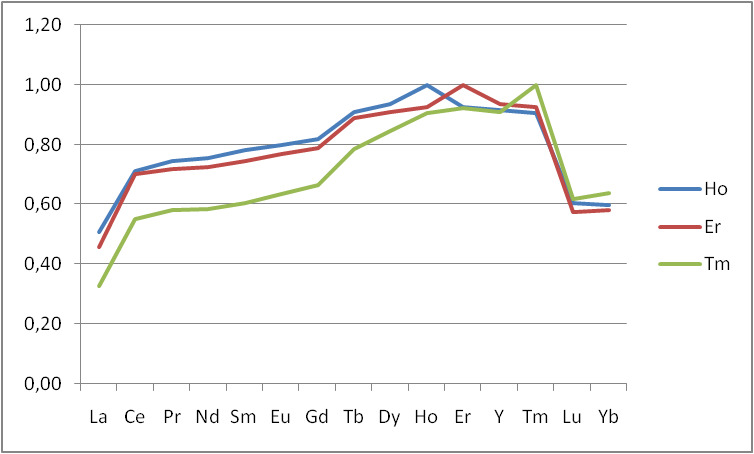 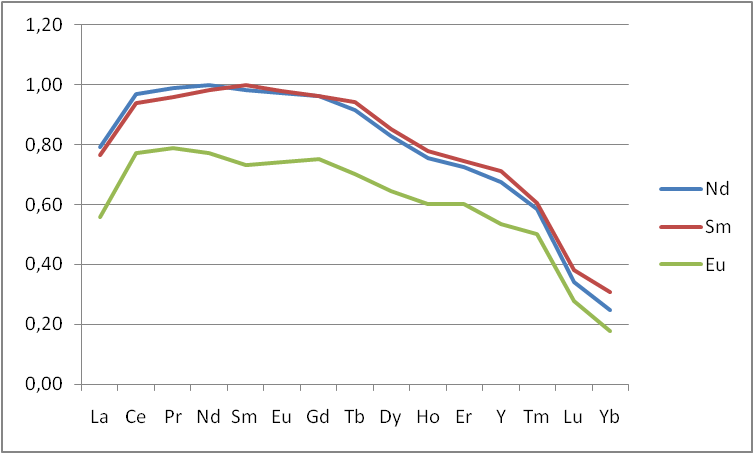 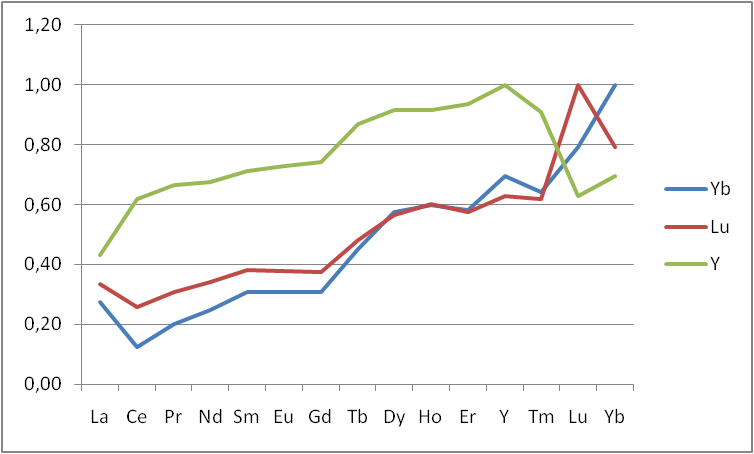 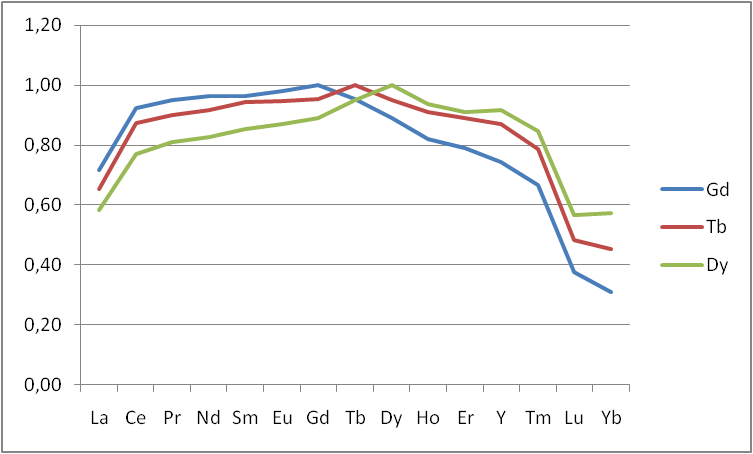 Европиевые аномалии
По данным корреляционной матрицы
Нормированная к хондритовым метеоритам
Таким образом:
1)  В изучаемом объекте Ln + Y разделены на 3 группы:
La, Ce, Pr, Nd,    Sm, Eu, Gd
Tb, Dy, Ho,  Er, +Y
Tm, Yb, Lu
	Эти группы отражающие реальные особенности процессов минералообразования. Разделение основано на принципе различия в поведения (изменения направления) корреляционных связей между представителями групп и элементов.

	2) Отмечена тенденция накопления легких РЗЭ в минералах содержащих К2О и N2О,т.е. для минералов рядя  K, Na (возможно и Ba)  характерны селективные цериевые составы РЗЭ. К тому же надо отметить, что концентрация  в калиевых минералах выше чем в натриевых, это связано с тем что растворимость в калиевых щелочных растворах, и предположительно в минералах , выше чем в натриевых. 
		 Для минералов Fe - Mn ряда  характерны «иттриевые» составы РЗЭ.
Средние содержания лантаноидов и итрия в г/т по типам пород
Резюмируя таблицу средних содержанийлантаноидов и иттрия хотелось бы остановиться на следующих пунктах:
Содержание легких лантаноидов в большечеремшанской серии выше чем в породах отрадненской. Разрушение Fe-Mn минералов и сохранность Q-ПШ компоненты во время осадконакопления, способствует сохранности легких лантанидов в породах метоосадочного происхождения Последующий метаморфизм не приводит к изменению химизма, но может вызвать перераспределение лантаноидов в минералах. 
Значения и соотношения суммы легких и тяжелых лантаноидов, может рассматриваться как индикаторное для решение вопросов о первичном облике породы. Данная тенденция подтверждается на изучаемом объекте.
Спасибо за внимание
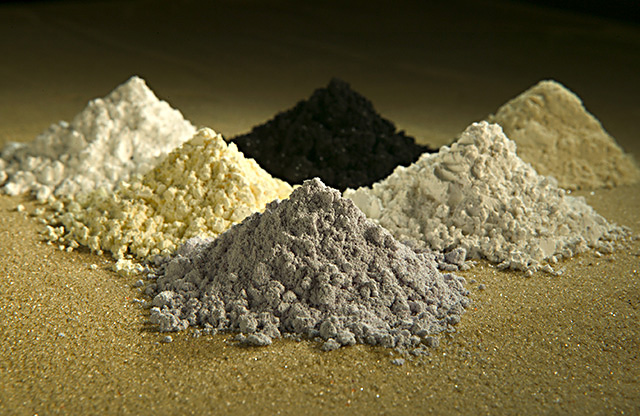